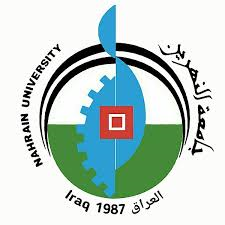 University of Nahrain
Faculty of Law
Administrative Law in English
By Asst. Prof. Dr. Ayat Mohammed Saud
2024-2025
Lecture 4: Delegated Legislation and Administrative Discretion
Delegated Legislation (التشريع التفويضي)
Definition: Laws or regulations made by an authority (e.g., a minister or agency) under powers granted by an act of parliament.
Purpose:
Efficiency: Allows experts to handle technical details.
Flexibility: Easier to amend than primary legislation.
Time-Saving: Reduces the burden on parliament.
Types of Delegated Legislation:
Orders in Council (أوامر المجلس )Issued by the executive in emergencies.
Statutory Instruments (الأدوات التشريعية  )Detailed rules made by ministers.
By-Laws (اللوائح المحلية  )Regulations made by local authorities
Control Over Delegated Legislation
Parliamentary Control (الرقابة البرلمانية)
Parliament can repeal or amend delegated legislation.
Some laws require parliamentary approval before delegated legislation takes effect.
Judicial Control (الرقابة القضائية)
Courts can review delegated legislation to ensure it stays within the powers granted by parliament.
If it exceeds authority, it can be declared ultra vires (خارج الاختصاص)
Administrative Discretion (السلطة التقديرية للإدارة)
Definition: The power of public authorities to make decisions based on their judgment within legal limits.
Scope:
Used in areas where strict rules are impractical (e.g., issuing licenses, allocating resources).
Must be exercised reasonably and in good faith.
Limitations:
Abuse of Discretion (إساءة استخدام السلطة التقديرية) 
Using power for unauthorized purposes.
Procedural Fairness (الإنصاف الإجرائي)
Ensuring fair procedures are followed.
Judicial Review: Courts can intervene if discretion is misused.
Administrative Liability (المسؤولية الإدارية)
Challenges in Administrative Discretion
Risk of Arbitrariness ( خطر التعسف  )Decisions may appear unfair or biased.
Lack of Transparency (عدم الشفافية  )Citizens may not understand how decisions are made.
Accountability ( المساءلة )Ensuring officials are held responsible for their decisions.
Balancing Act: Authorities must balance public interest with individual rights.
Summary of Lecture 4:
Delegated Legislation allows authorities to create detailed rules under parliamentary authority, saving time and increasing flexibility.
Control Mechanisms include parliamentary oversight and judicial review to prevent abuse.
Administrative Discretion gives public authorities the power to make decisions based on judgment, but it must be exercised reasonably and fairly.
Challenges include avoiding arbitrariness, ensuring transparency, and maintaining accountability
Glossary of Key Terms (مصطلحات أساسية)
Delegated Legislation (التشريع التفويضي    )Laws made by authorities under parliamentary powers.
Orders in Council (أوامر المجلس   )Emergency laws issued by the executive.
Statutory Instruments (الأدوات التشريعية   )Detailed rules made by ministers.
By-Laws (اللوائح المحلية   )Regulations made by local authorities.
Ultra Vires (خارج الاختصاص   )Actions beyond legal authority.
Administrative Discretion (السلطة التقديرية للإدارة  )Power to make decisions based on judgment.
Abuse of Discretion (إساءة استخدام السلطة التقديرية  )Misusing decision-making power.
Procedural Fairness (الإنصاف الإجرائي  ) Ensuring fair procedures in decision-making.
Arbitrariness (التعسف  ) Unfair or biased decision-making.
Transparency (الشفافية  )Openness in administrative actions.
Accountability (المساءلة  )Responsibility for decisions and actions.
Judicial Review (المراجعة القضائية   )Court examination of administrative actions.
Reasonableness (المعقولية   )Acting in a fair and logical manner.
The End